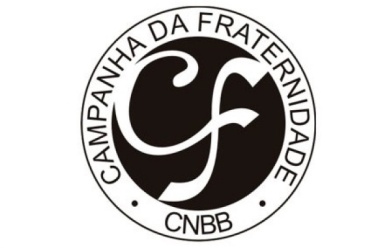 Campanha da Fraternidade 2018 Fraternidade e Superação da Violência
Álcool e Outras Drogas

Ana Cristina Acorsi
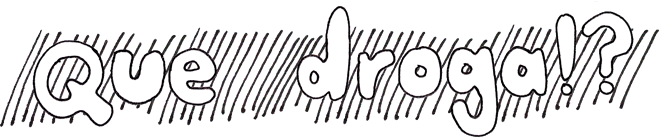 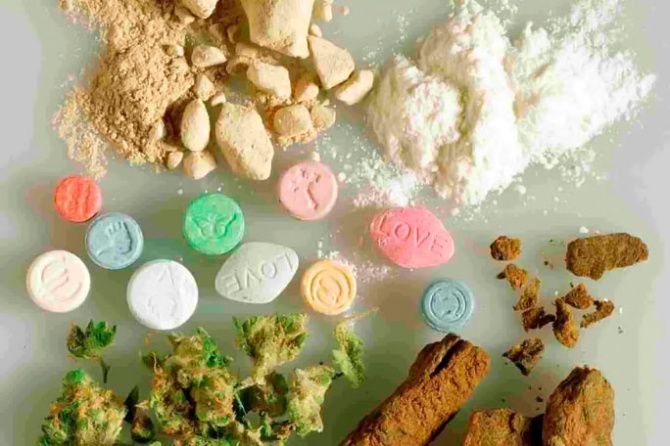 O QUE SÃO DROGAS?
Droga é qualquer substância, natural ou sintética que, introduzida no organismo modifica suas funções, provocando mudanças fisiológicas e/ou comportamentais em um ser vivo.
LÍCITA:
ILÍCITA:
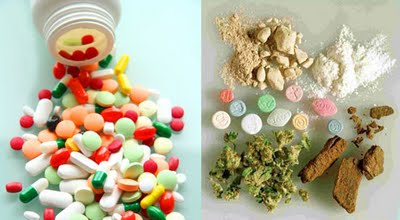 (álcool, cigarro e medicamentos)
(cocaína e maconha)
PROBLEMA
A dependência química e a oferta atrativa de novas substâncias e drogas vem se tornando uma preocupação e uma realidade cada vez mais presentes para a sociedade como um todo. 
Impacto social, econômico, familiar e de saúde.
O sofrimento, além da violência gerados são imensuráveis.
Dados brasileiros apontam que 45% dos casos de violência doméstica estão relacionados ao consumo de álcool .
Há no país mais de 600 mil usuários de crack.
A droga é apenas um dos fatores do tripé que leva à dependência. Os outros dois incluem o indivíduo e a sociedade, na qual droga e indivíduo se encontram (DIEHL et al., 2011).
PROBLEMA
O uso nocivo do álcool é um dos fatores de risco de maior impacto para a morbidade, mortalidade e incapacidades em todo o mundo, e parece estar relacionado a 3,3 milhões de mortes a cada ano (OMS,2016).
Também está associado a situações de violência (doméstica, sexual, homicídio, suicídio e assaltos), traumas e acidentes de trânsito (DIEHL et al., 2011).
Estados da Região Sul estão entre os que registraram maior índice de consumo de álcool - Rio Grande do Sul, 34%, e Santa Catarina, 33,8%, seguidos de Mato Grosso do Sul (31,2%) e Paraná (30,2%) (IBGE, 2016).
PROBLEMA
O alcoolismo “ou a Síndrome de Dependência de Álcool”, é considerado um grave problema de saúde pública, sendo elencado como um dos transtornos mentais mais comuns e prevalentes na sociedade moderna, especialmente entre usuários do sexo masculino.

É uma patologia de caráter crônico, envolvendo muitas recaídas e que causa incontáveis prejuízos clínicos, trabalhistas, econômicos, sociais e familiares.
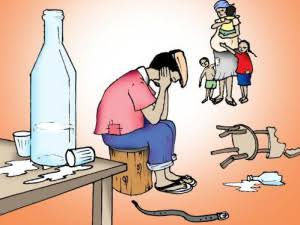 PROBLEMA
O homem é mais vulnerável à violência, seja como autor, seja como vítima.
Os homens adolescentes e jovens são os que mais sofrem lesões e traumas devido a agressões.
As agressões sofridas são mais graves e demandam maior tempo de internação, em relação à sofrida pelas mulheres.
 A agressividade está biologicamente associada ao sexo masculino e, em grande parte, vinculada ao uso abusivo de álcool, de drogas ilícitas e ao acesso as armas de fogo.
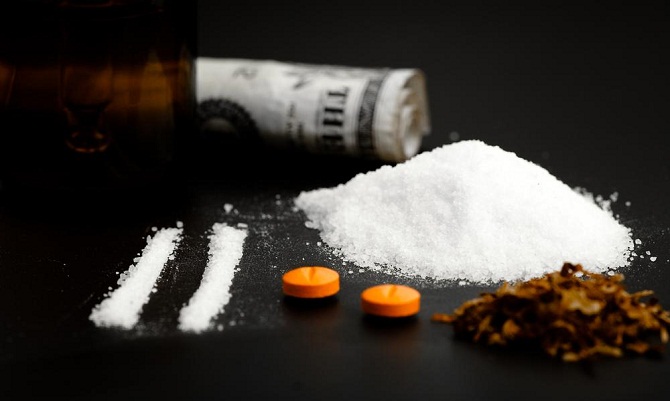 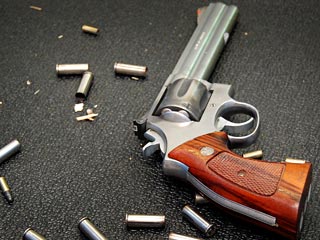 ECSTASY E CRISTAL
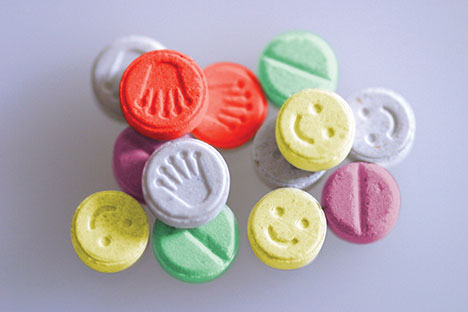 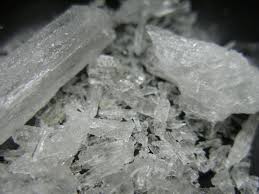 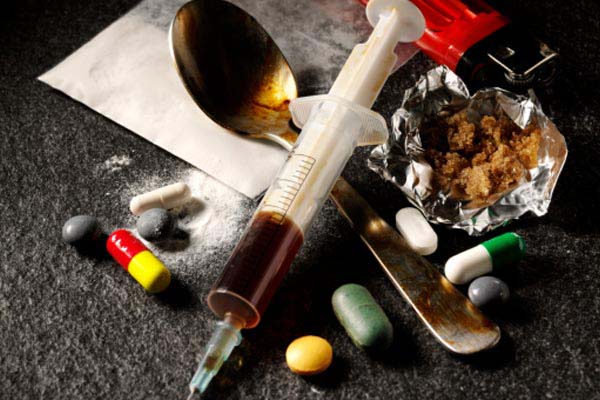 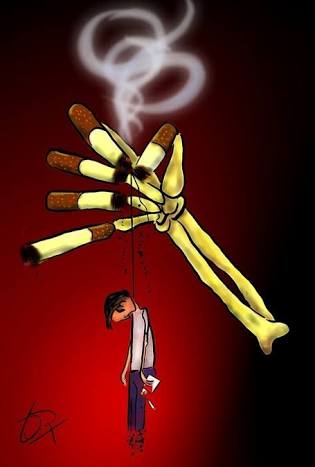 PROBLEMA
Dados de uso de medicamentos no Brasil: 
Em 2006 o país ficou em primeiro lugar no ranking mundial em venda de substâncias anorexígenas (para perda de peso = anfetaminas).
Segundo lugar na utilização de RITALINA, medicamento utilizado no transtorno de déficit de atenção e hiperatividade na infância (TDAH).
Crescimento acentuado na venda de fármacos antidepressivos e ansiolíticos (aproximadamente 49% nos últimos quatro anos).
Venda de aproximadamente 23 milhões de caixas de RIVOTRIL até julho de 2015.
PSICOFÁRMACOS
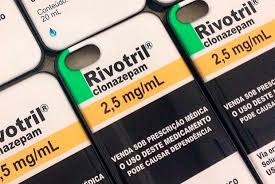 PSICOFÁRMACOS
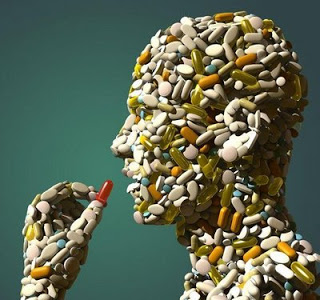 RITALINA
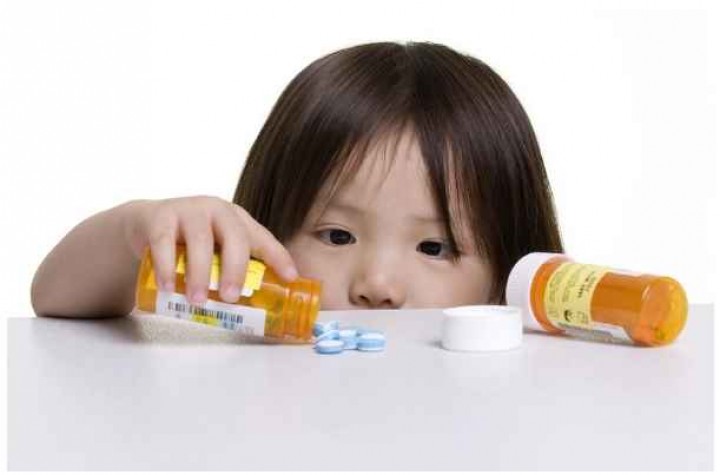 Porque muitos buscam?
O início do consumo de substâncias psicoativas pode ocorrer por diversos motivos como: 
sensação de prazer;
curiosidade;
alívio da dor e sofrimento, com o objetivo de vivenciar novas experiências; 
uma forma de escape ou fuga;
busca para suprir o vazio presente no cotidiano.
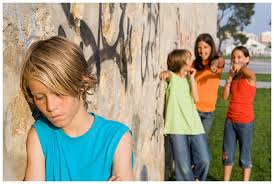 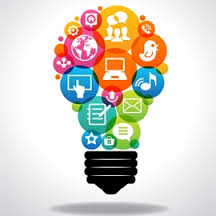 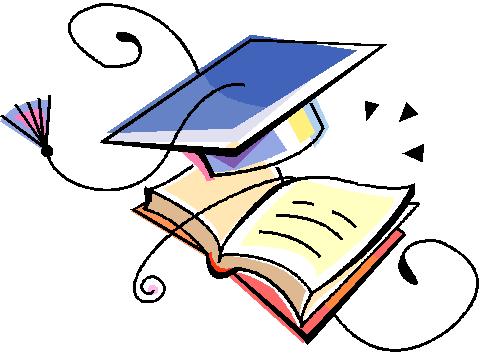 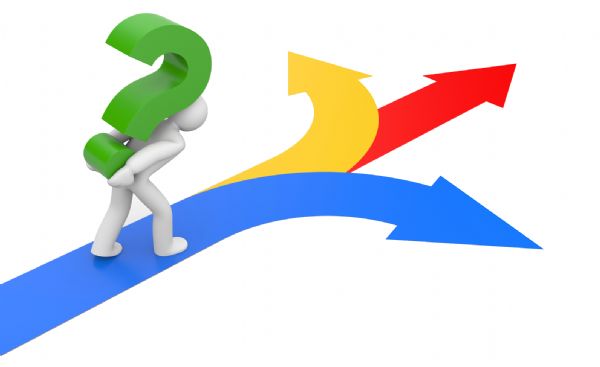 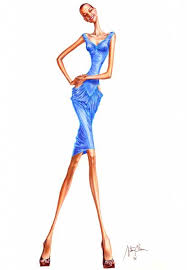 O próprio Jesus viveu em tempos de violência.
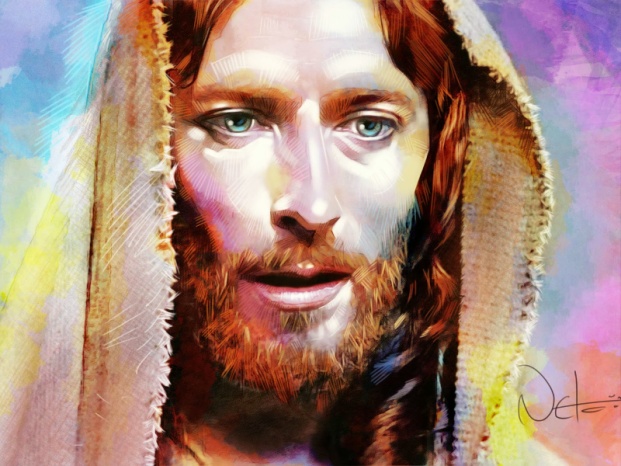 Ensinou que o verdadeiro campo de batalha, onde se defrontam a violência e a paz, é o coração humano: 
  “Porque é do interior do coração dos homens que saem os maus pensamentos (Marcos 7, 21)”.
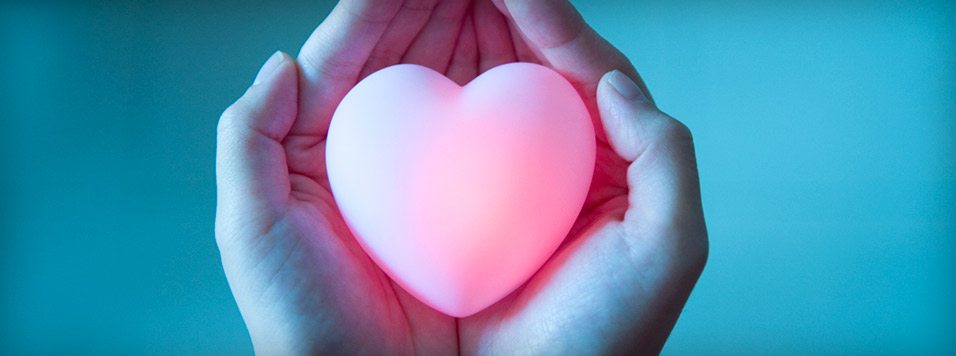 REFERÊNCIAS
DIEHL, Alessandra. et al. Dependência química: prevenção, tratamento e políticas públicas. Porto Alegre: Artmed, 2011.

INSTITUTO BRASILEIRO DE GEOGRAFIA E ESTATÍSTICA 
(IBGE). Pesquisa Nacional de Saúde do Escolar, 2016.

ORGANIZAÇÃO MUNDIAL DA SAÚDE (OMS). Global status report on alcohol and health – 2014 ed.